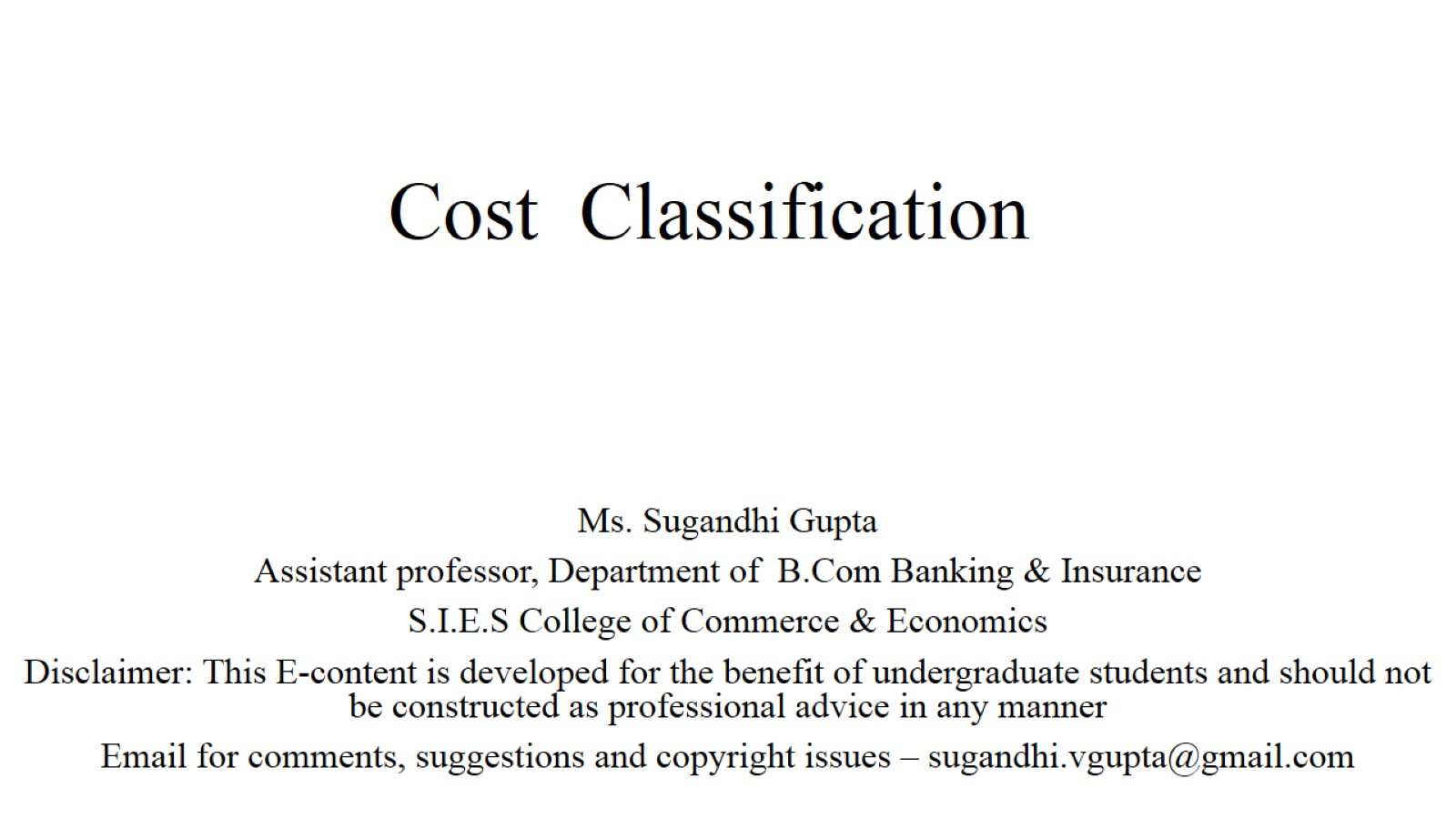 Cost  Classification
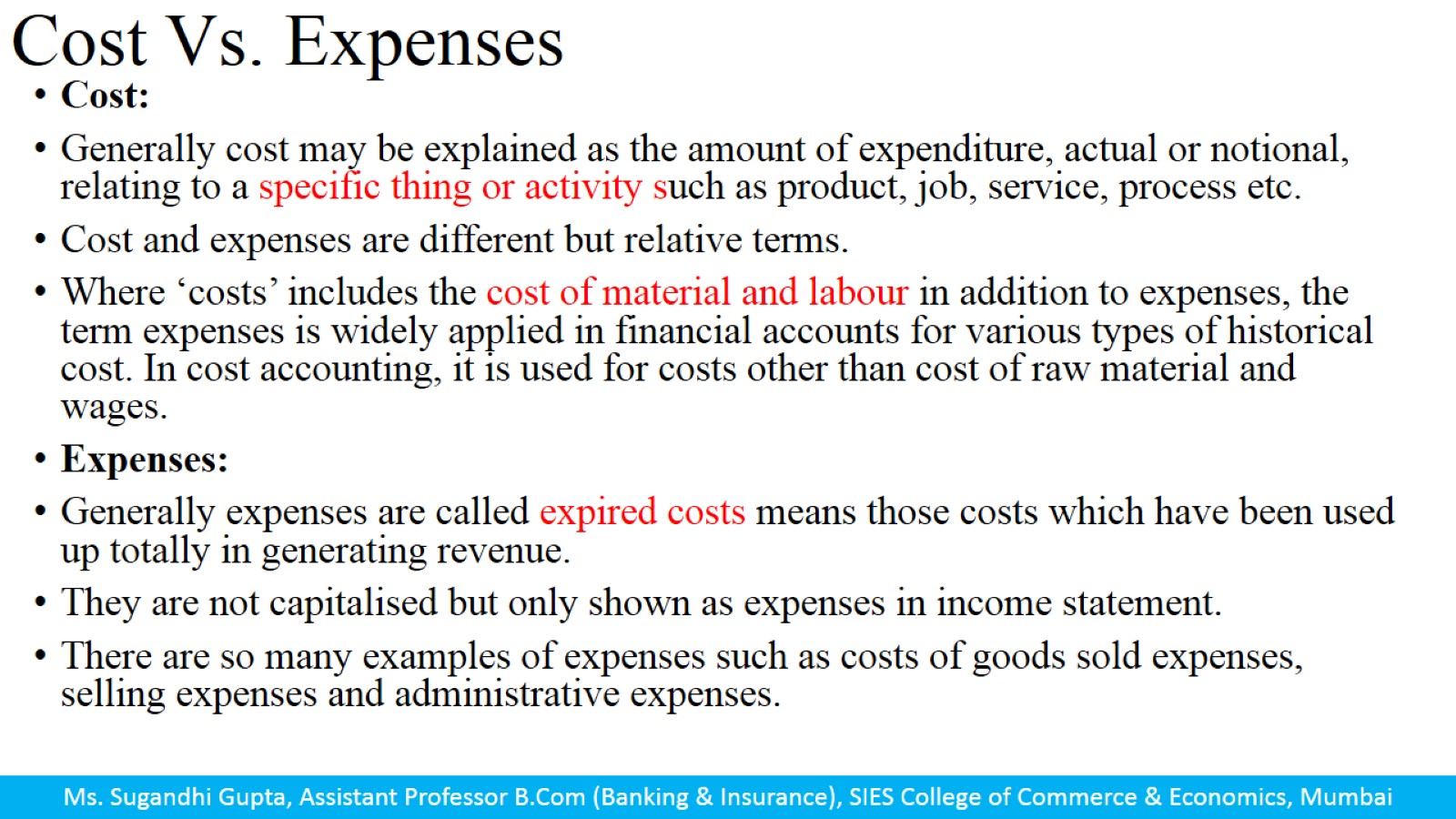 Cost Vs. Expenses
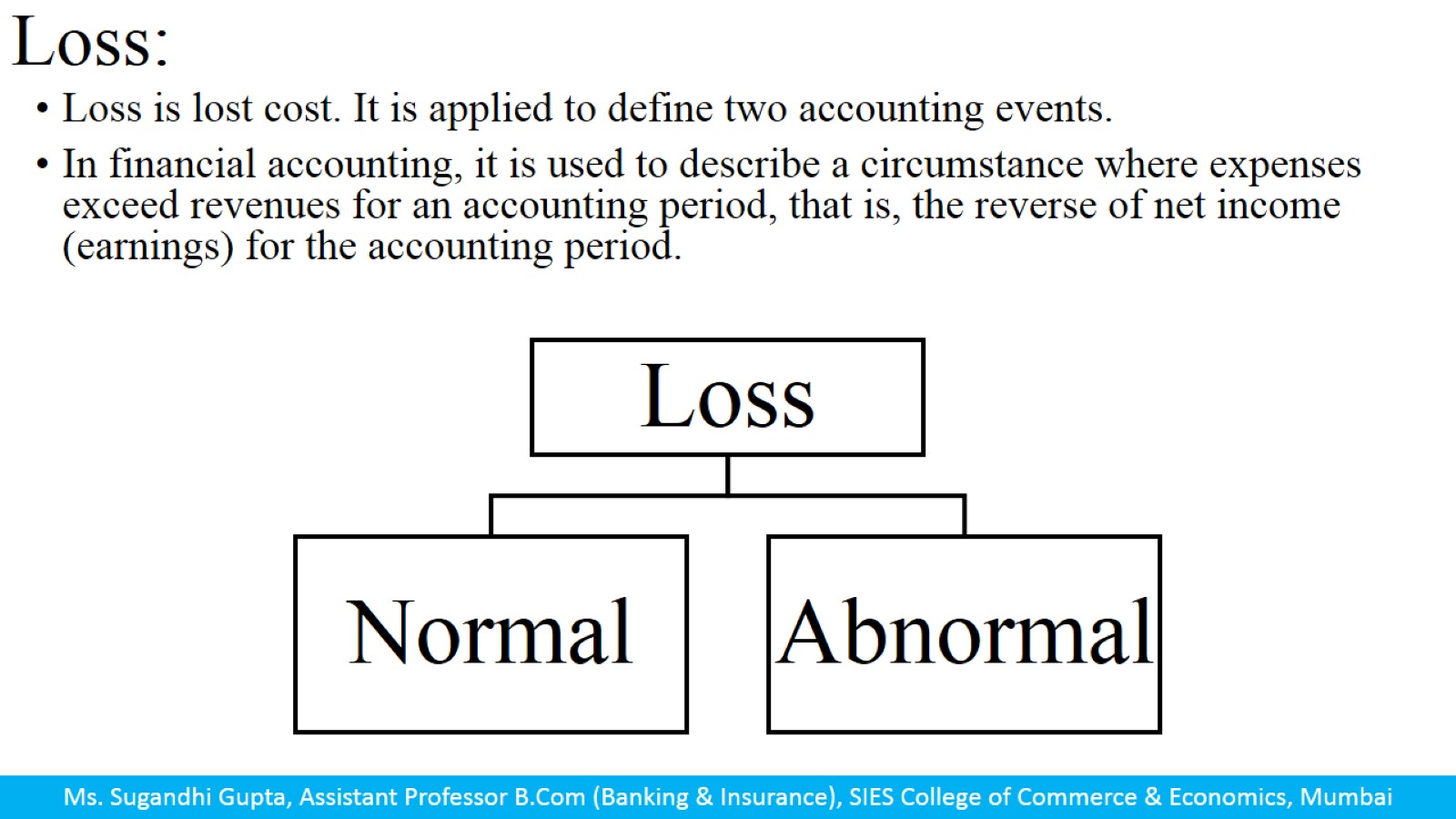 Loss:
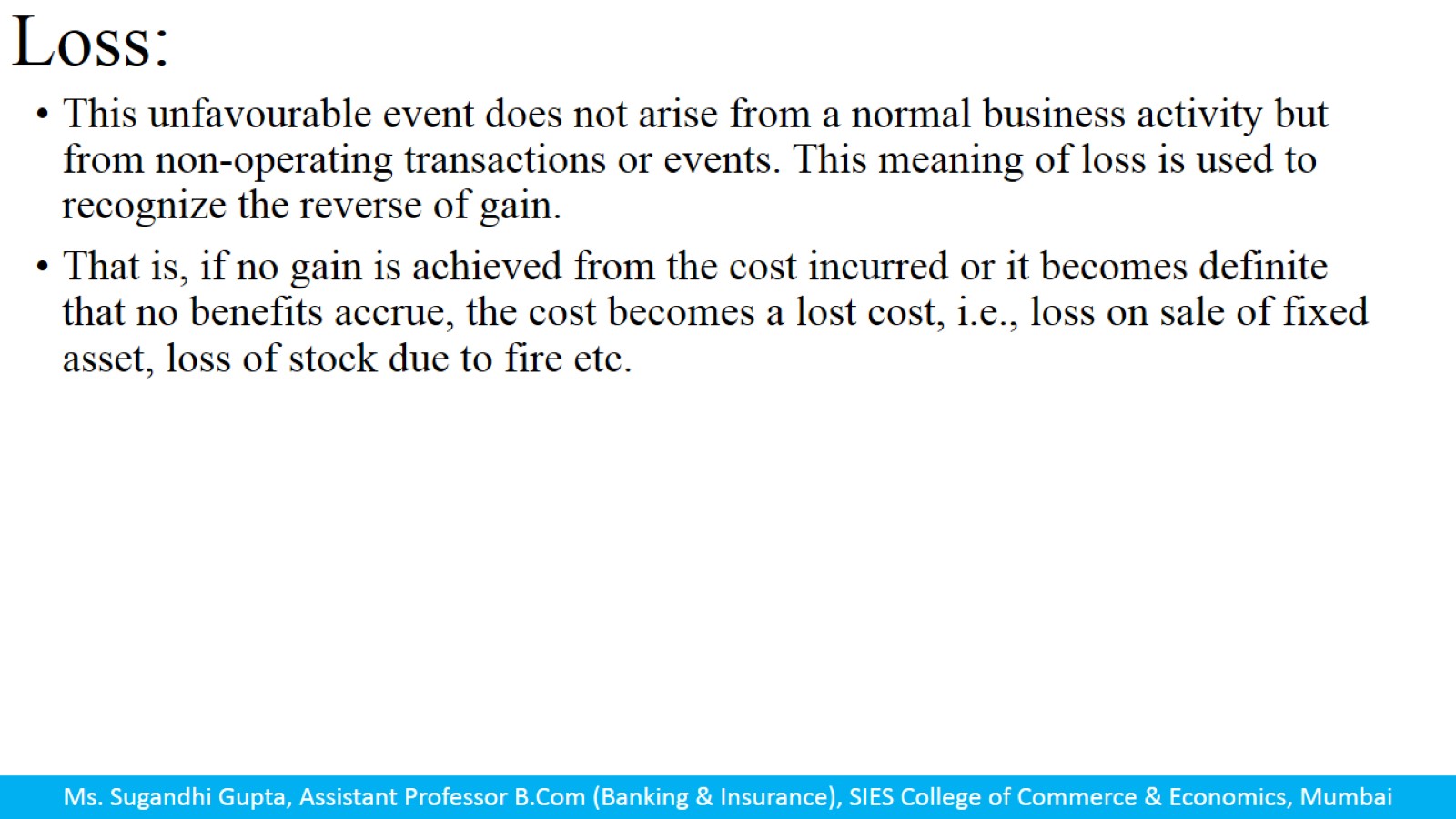 Loss:
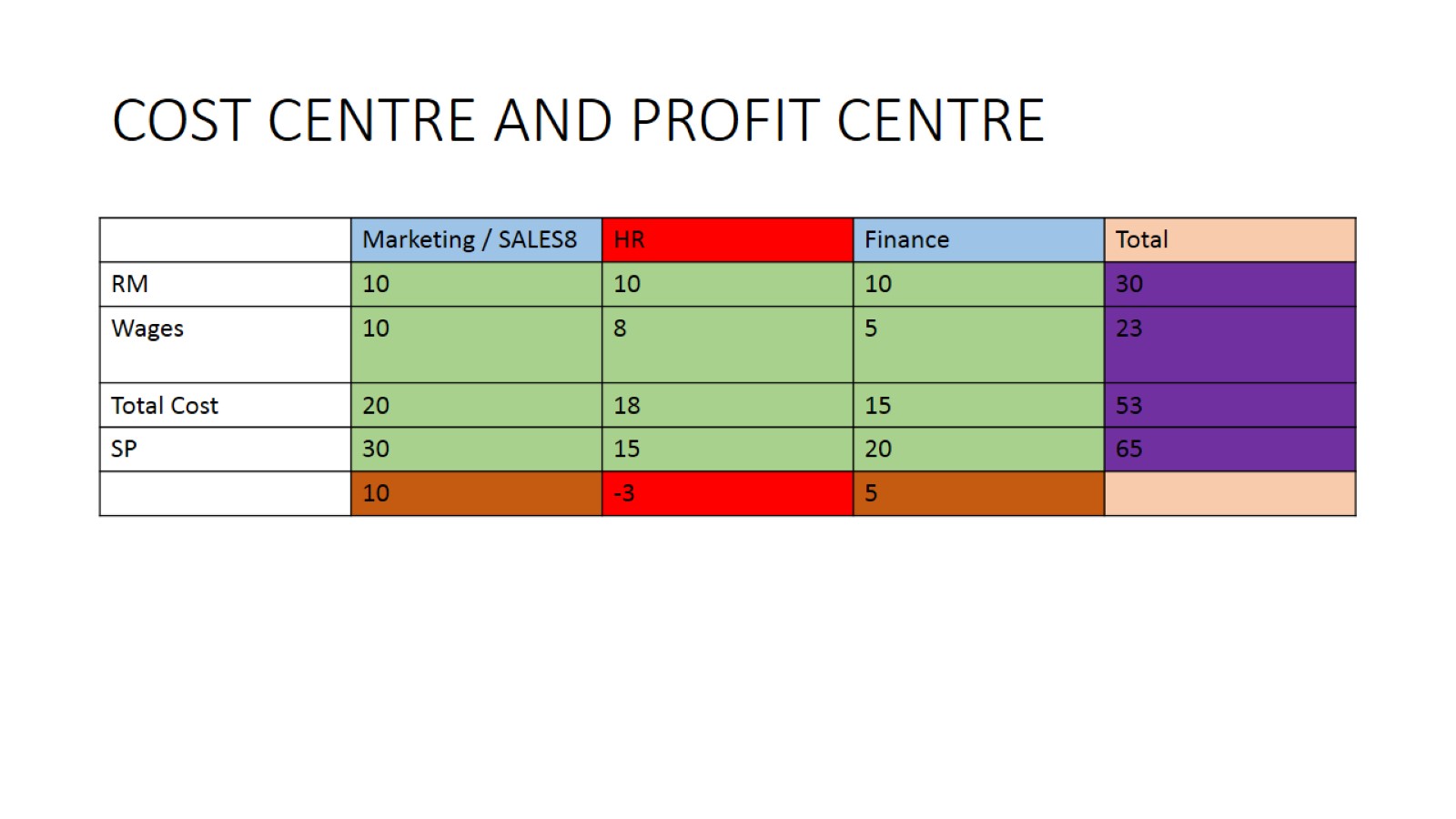 COST CENTRE AND PROFIT CENTRE
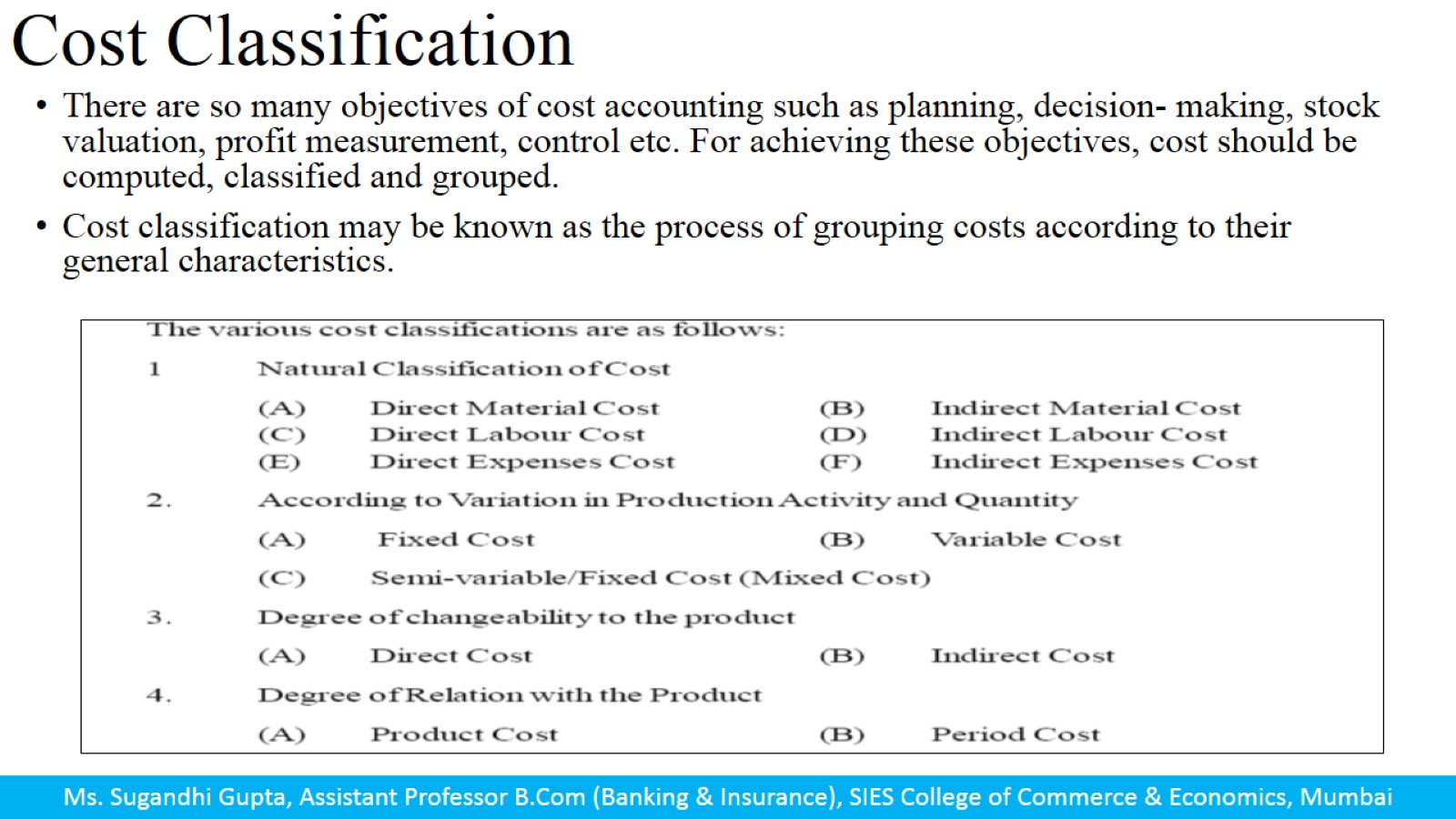 Cost Classification
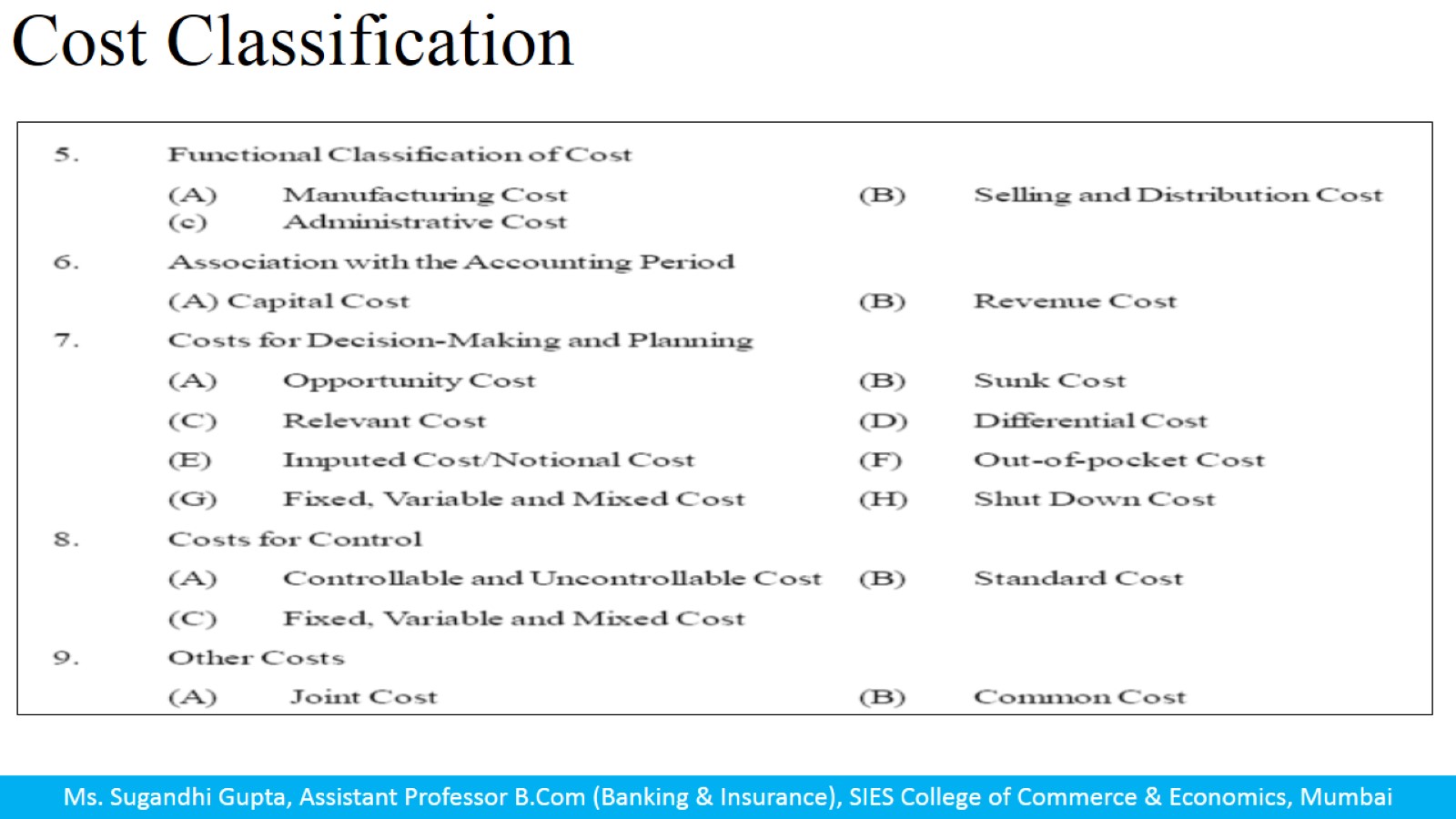 Cost Classification
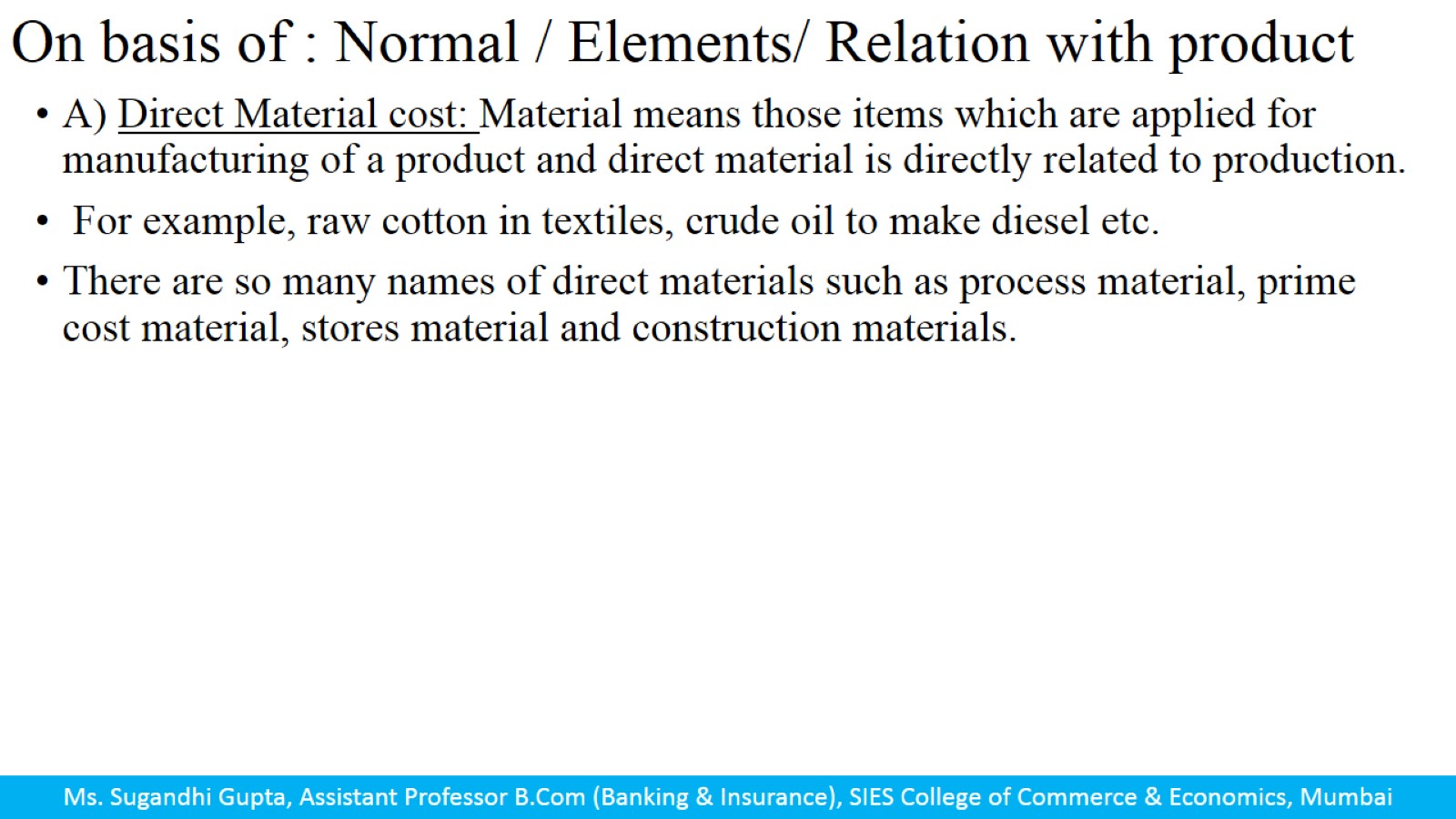 On basis of : Normal / Elements/ Relation with product
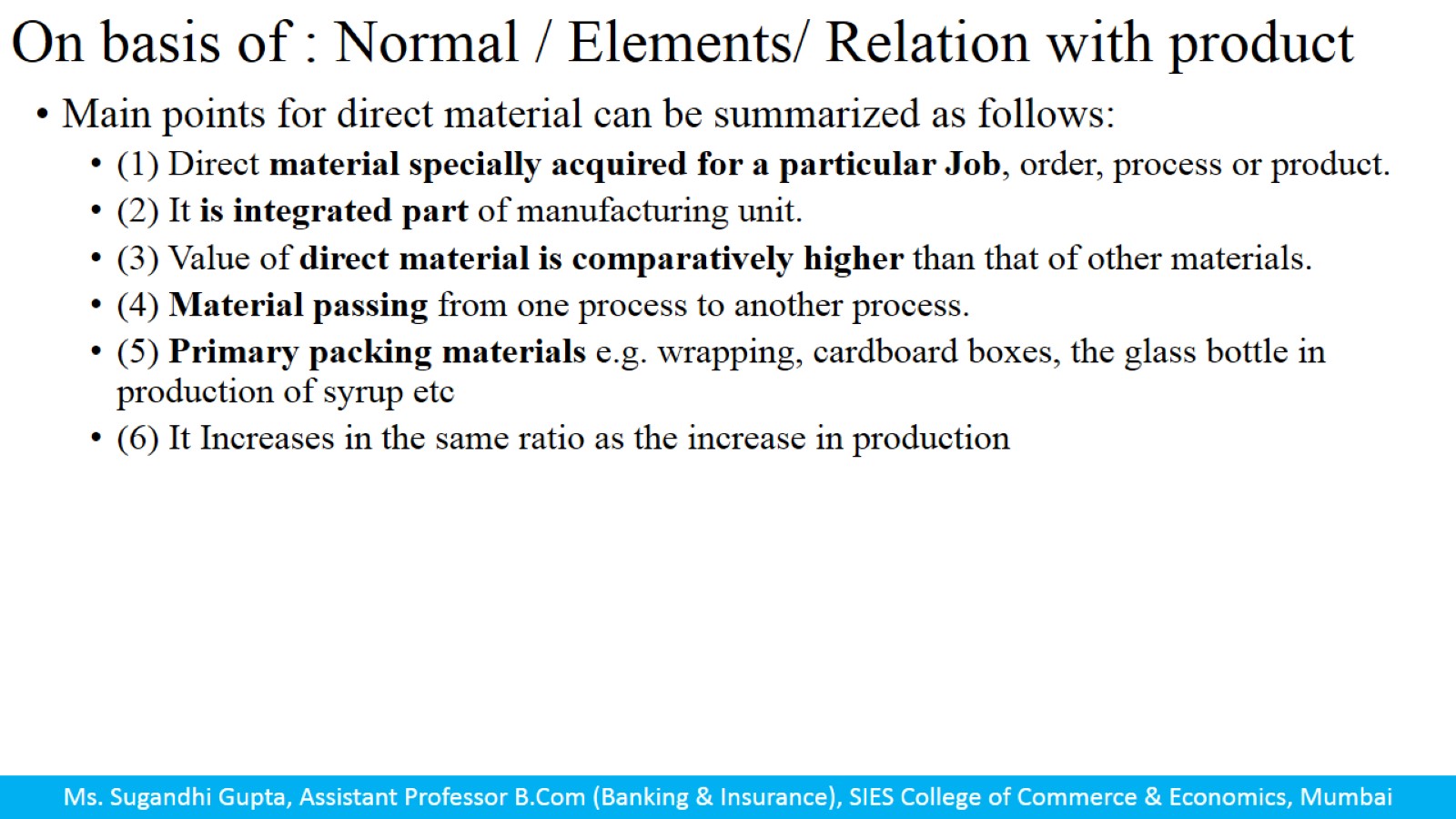 On basis of : Normal / Elements/ Relation with product
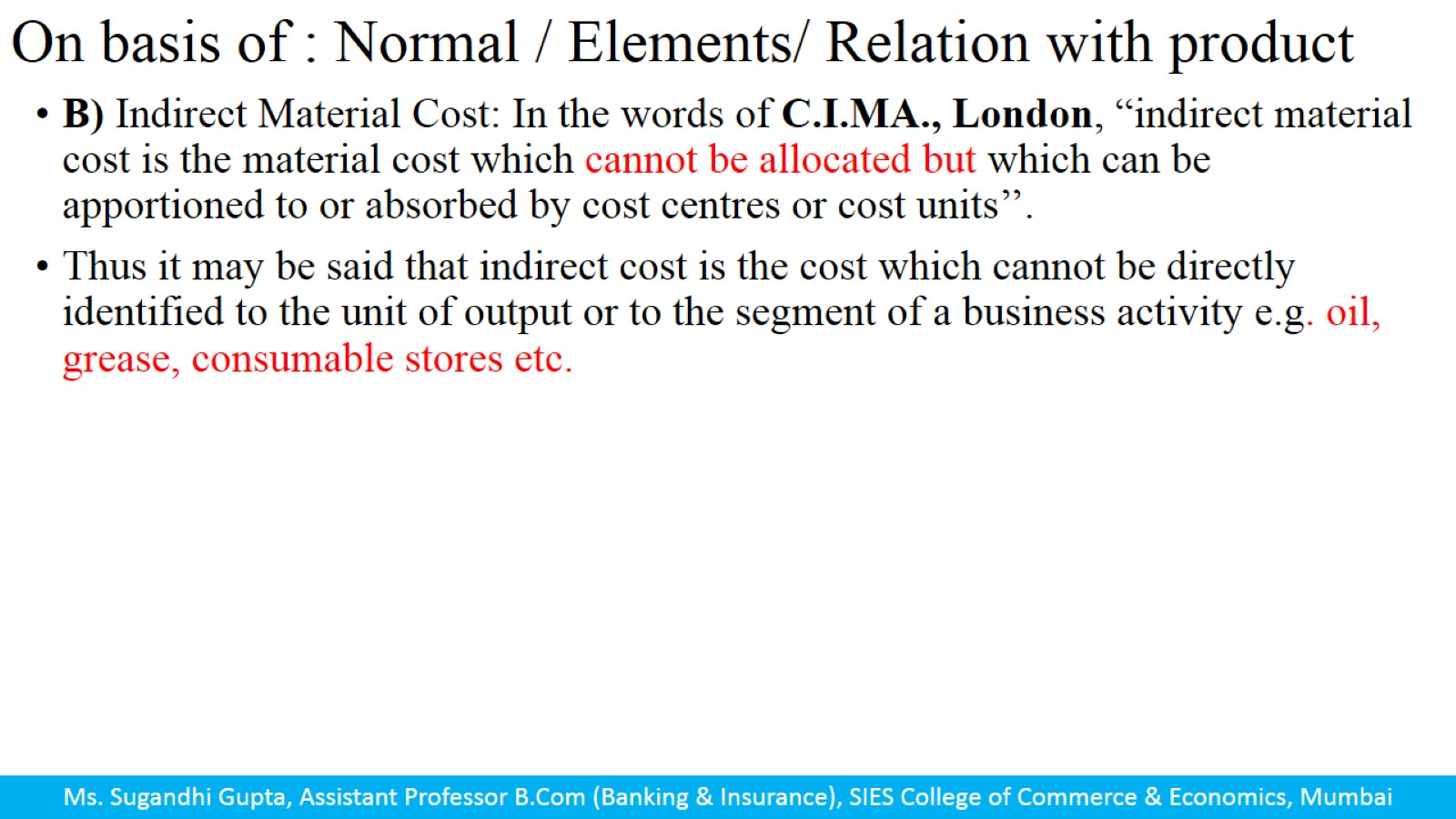 On basis of : Normal / Elements/ Relation with product
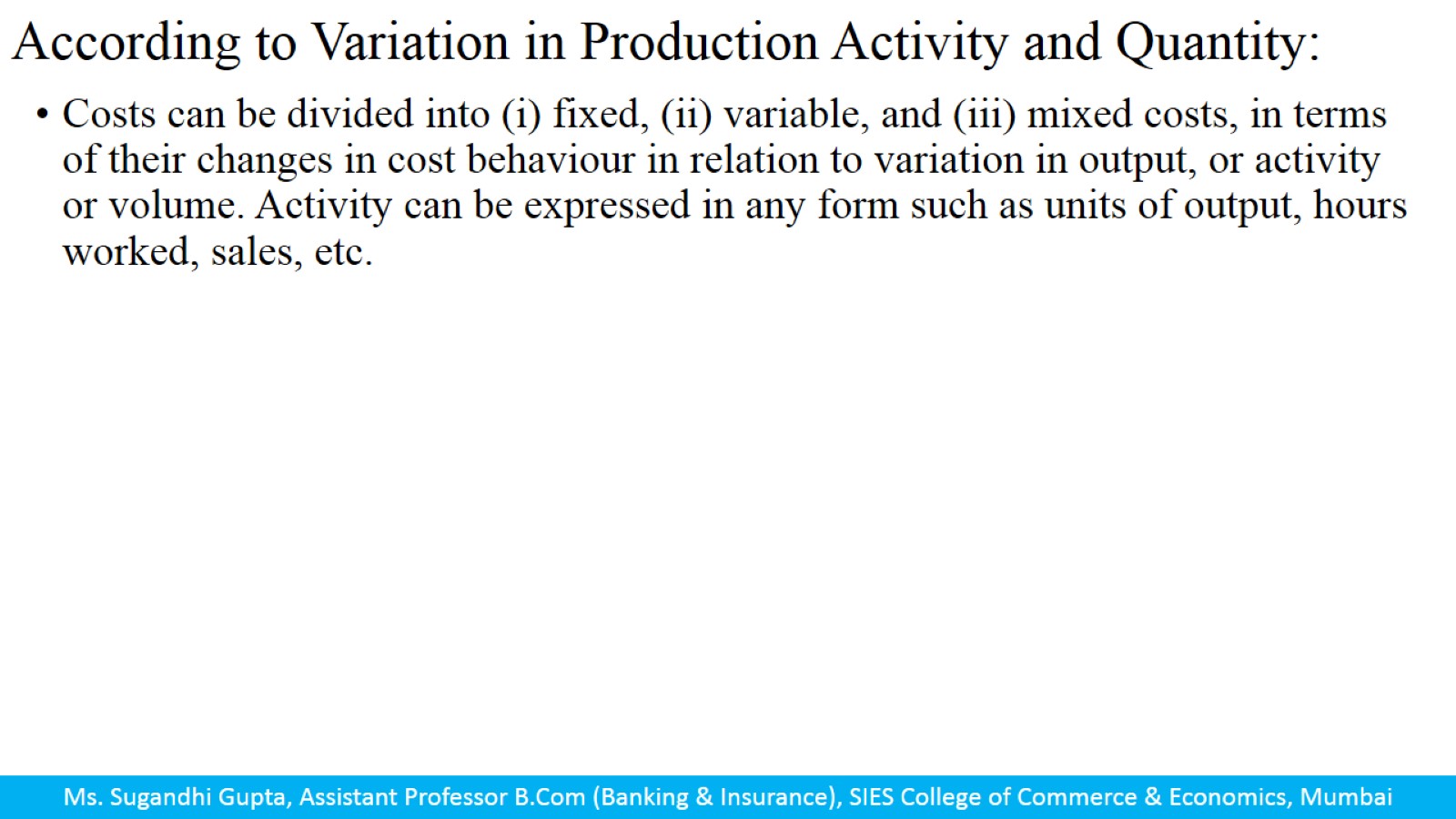 According to Variation in Production Activity and Quantity:
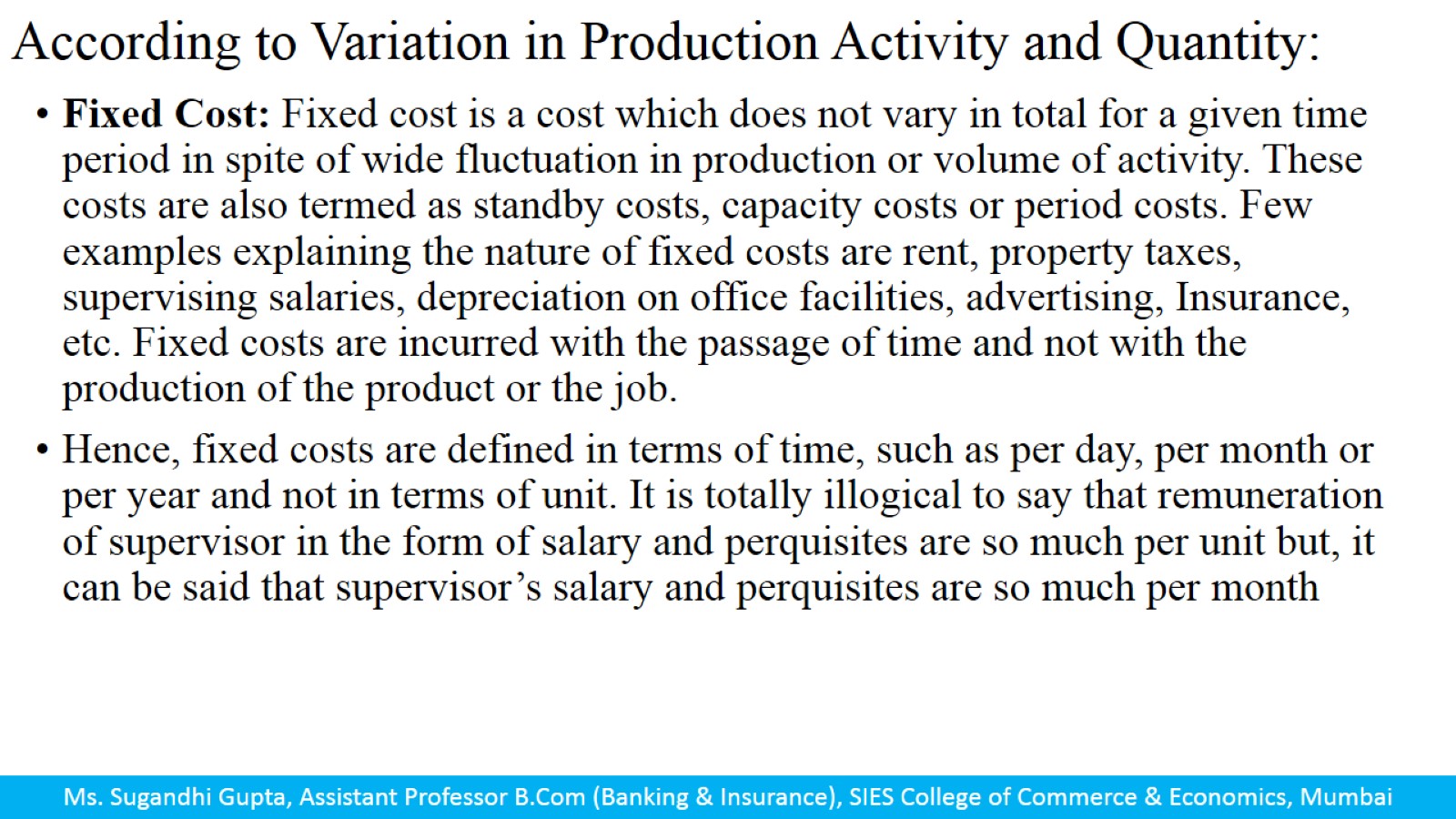 According to Variation in Production Activity and Quantity:
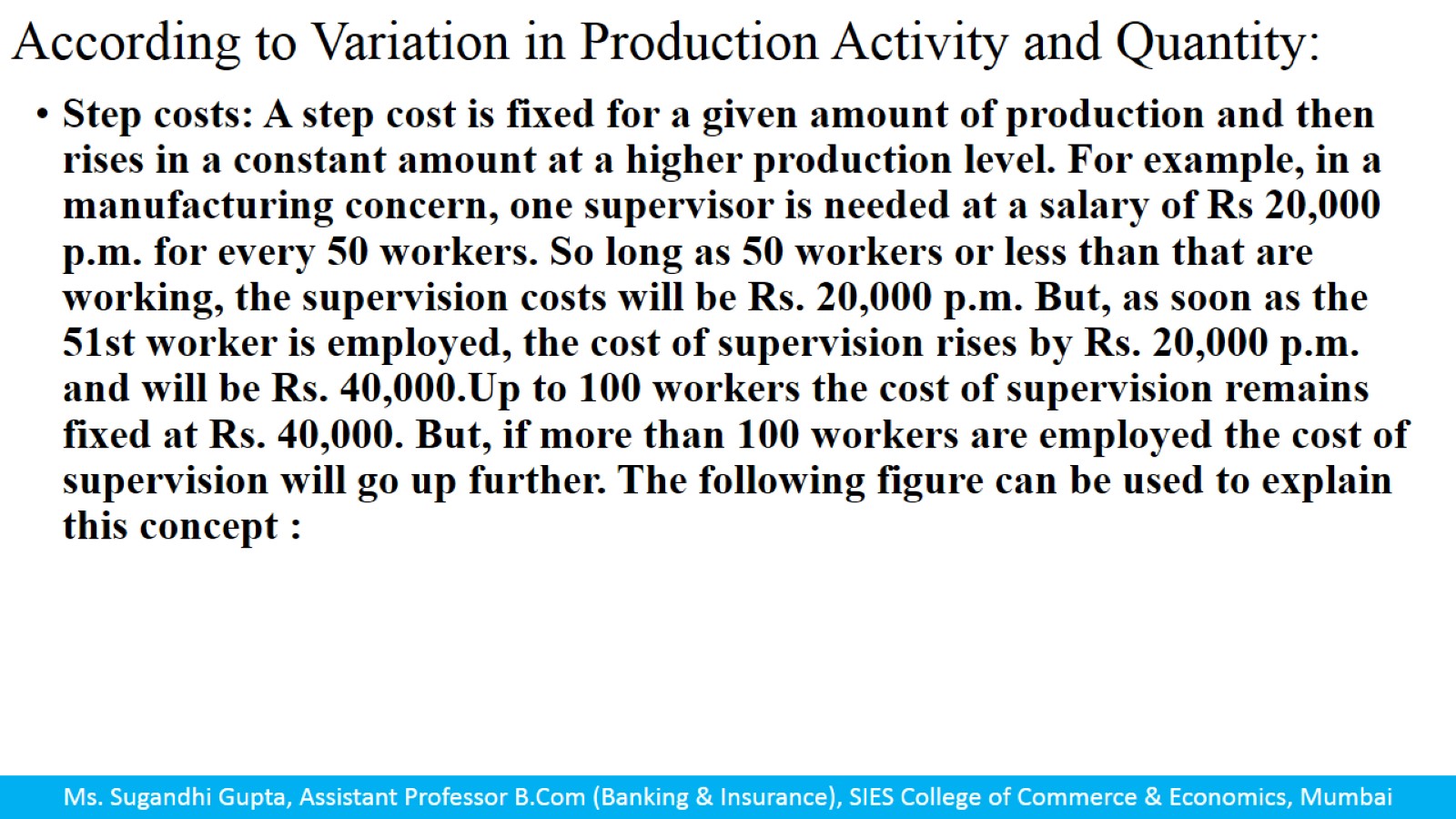 According to Variation in Production Activity and Quantity:
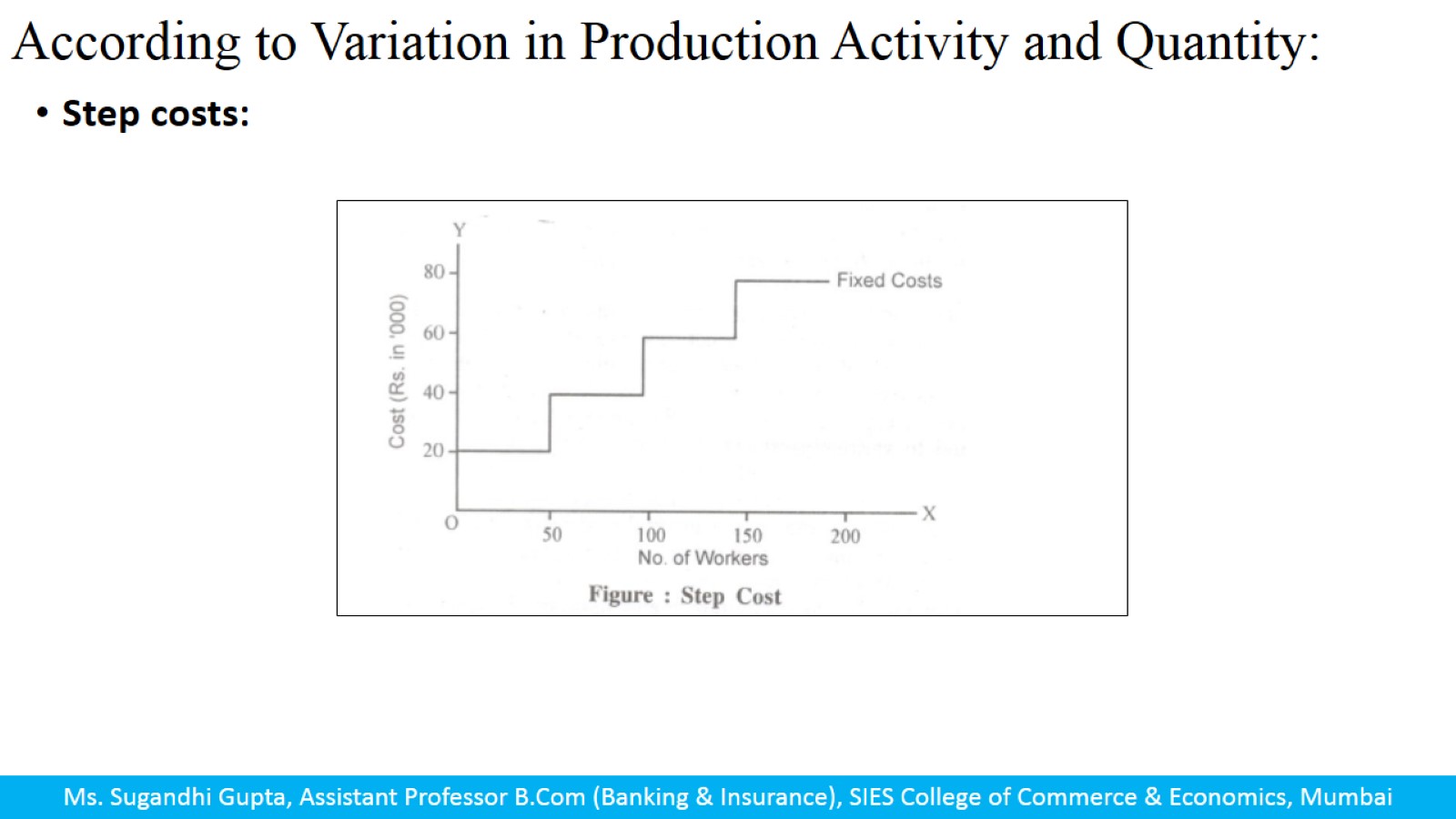 According to Variation in Production Activity and Quantity:
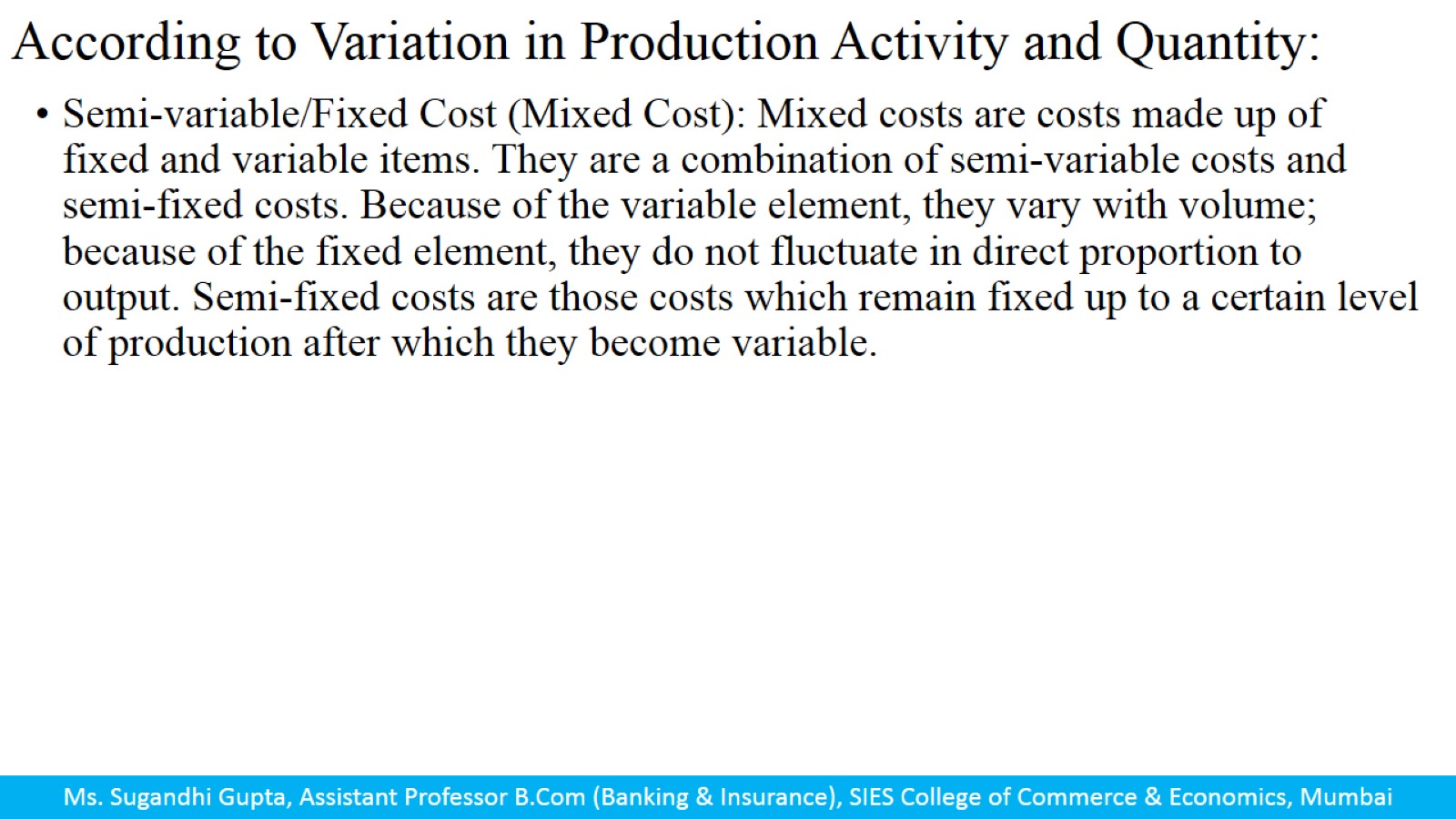 According to Variation in Production Activity and Quantity:
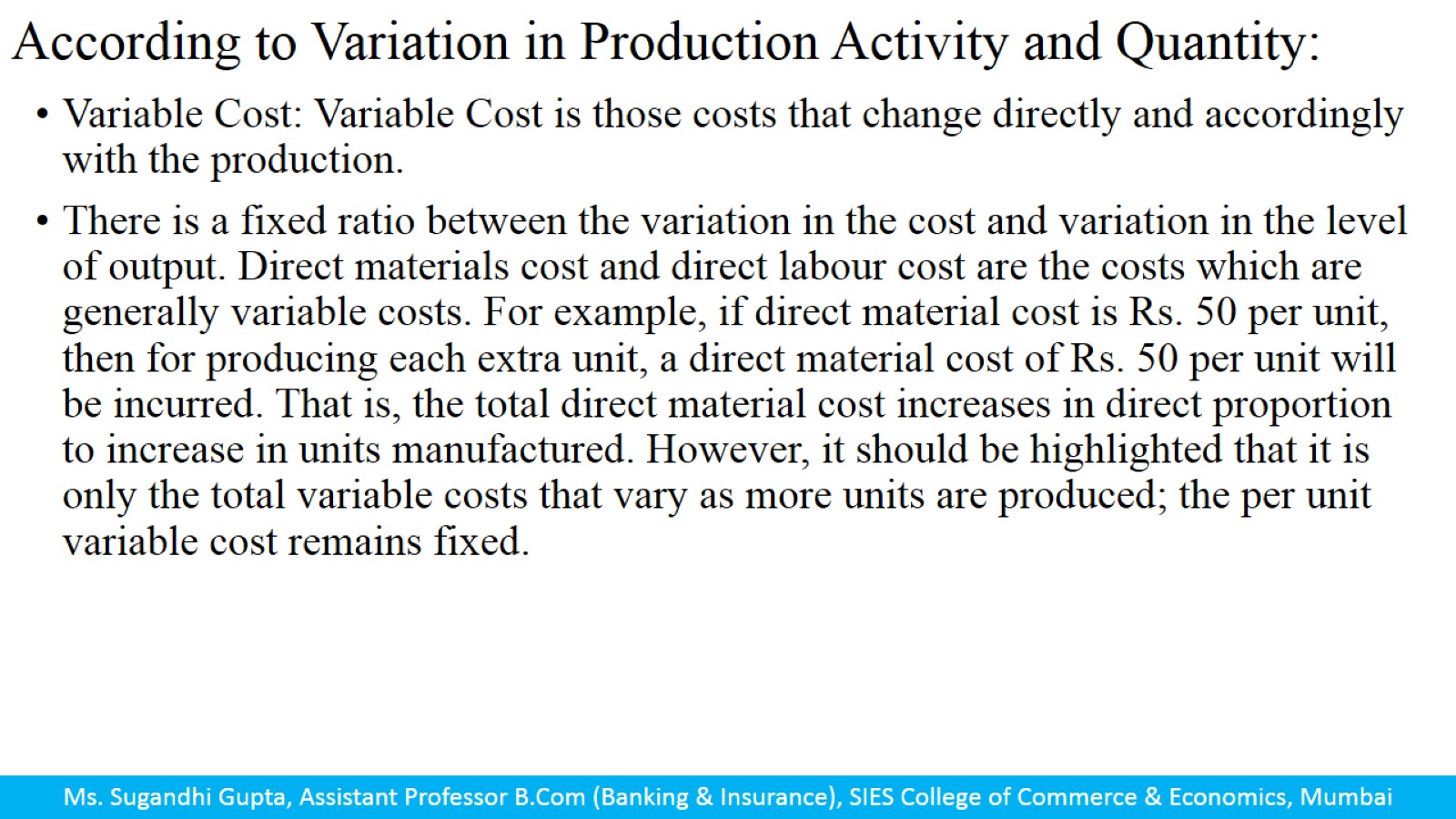 According to Variation in Production Activity and Quantity:
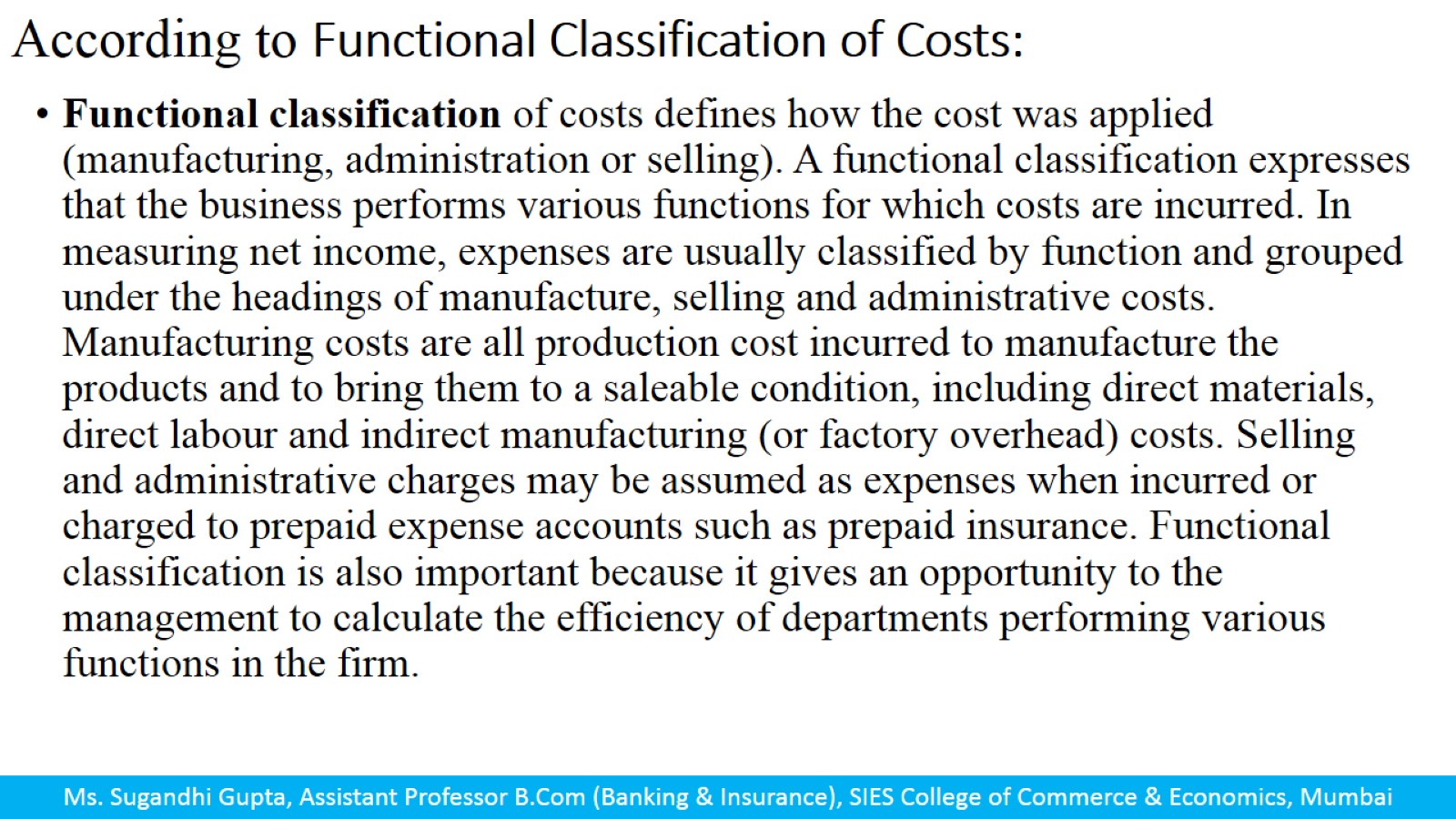 According to Functional Classification of Costs:
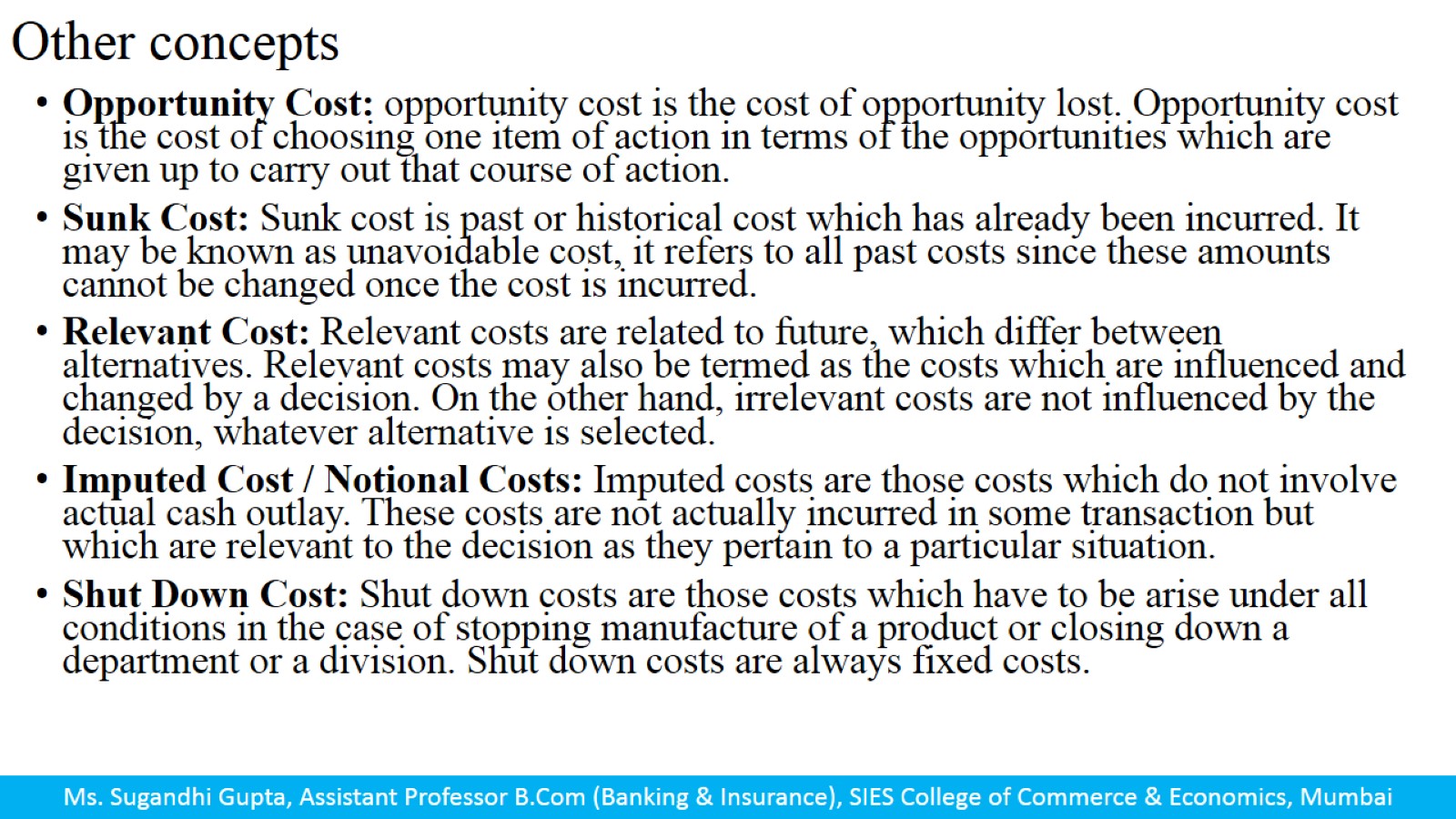 Other concepts
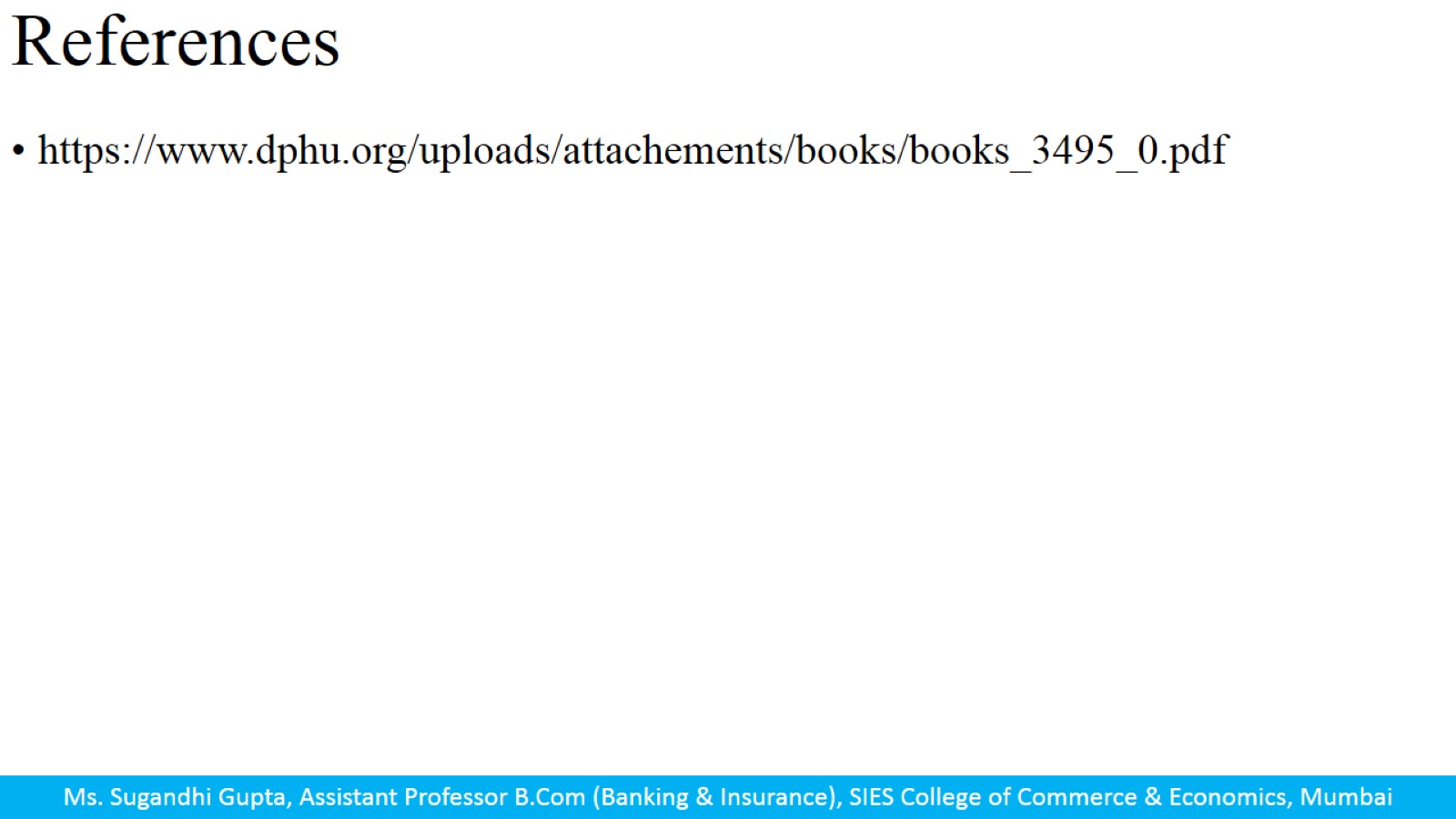 References
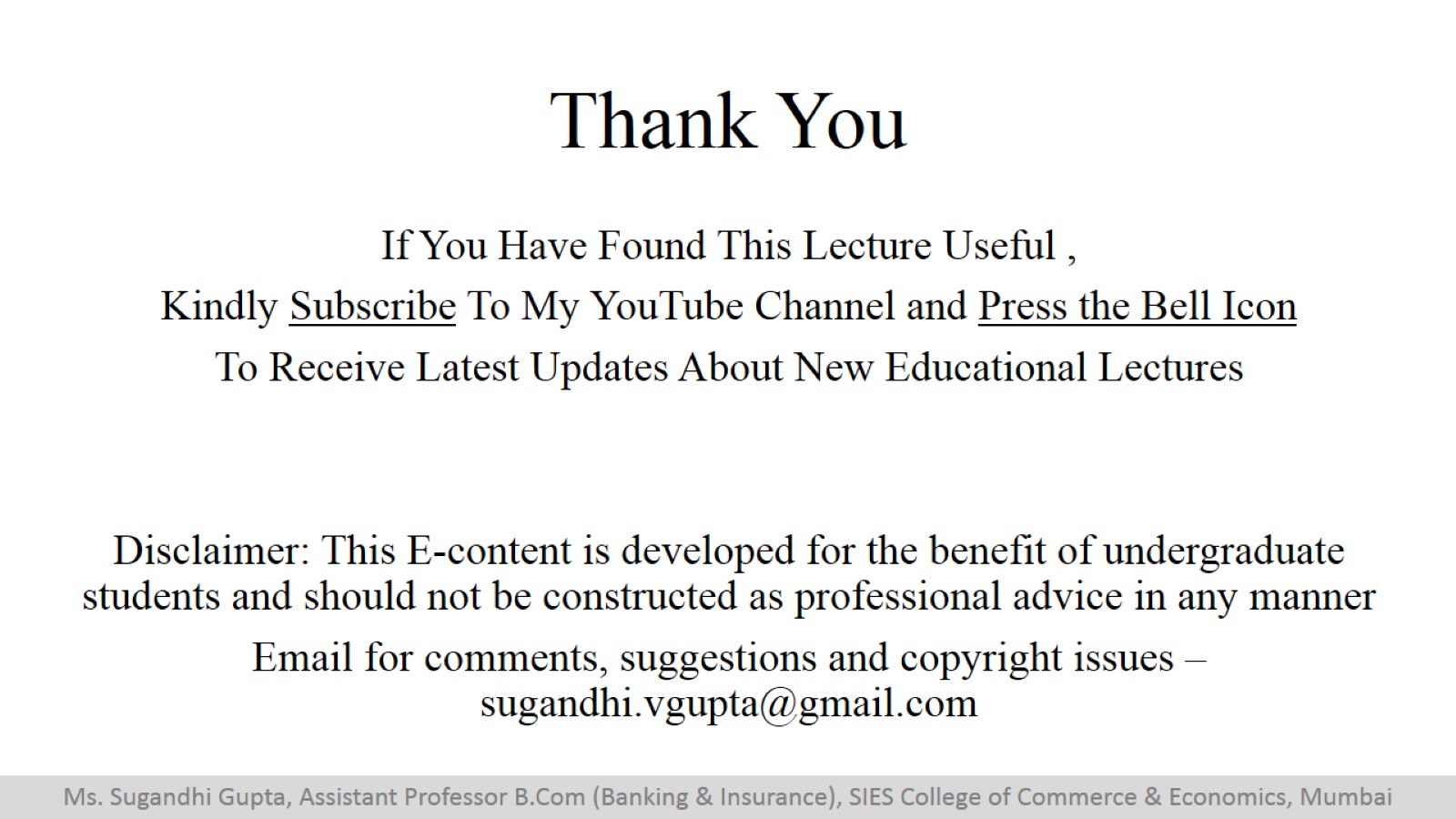 Thank You